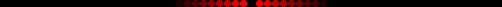 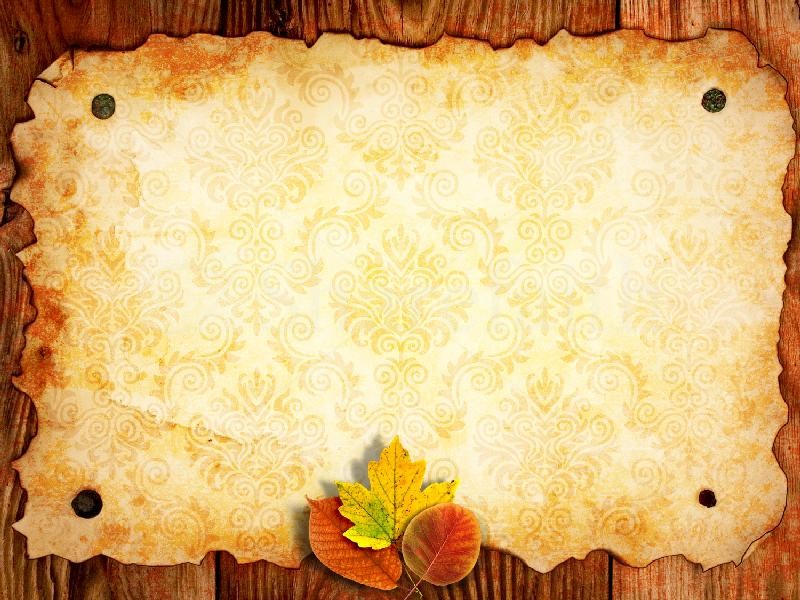 ÂM NHẠC
KHỞI ĐỘNG
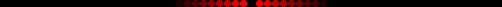 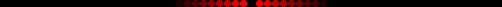 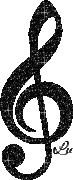 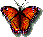 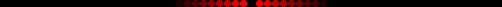 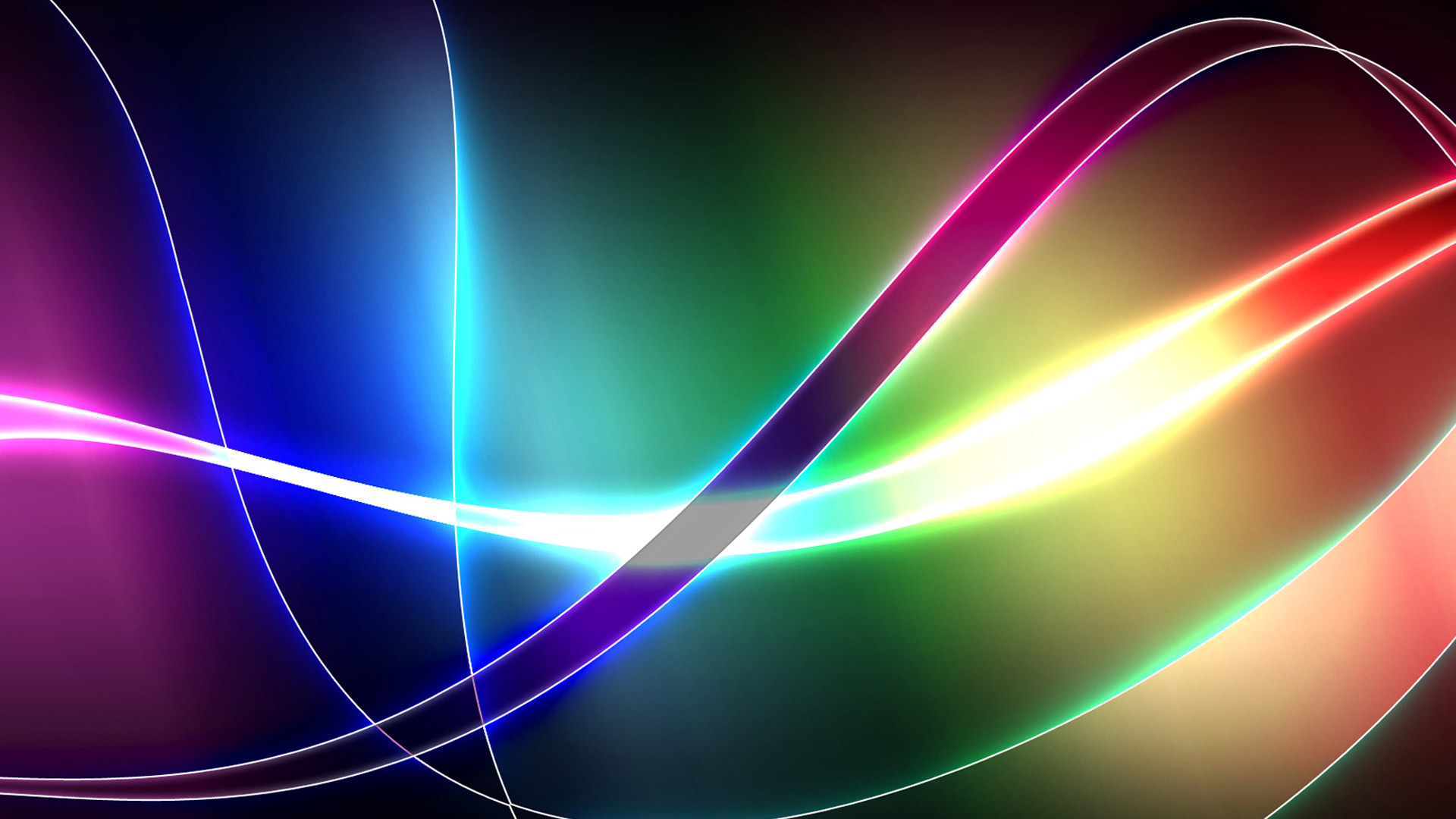 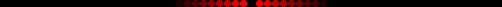 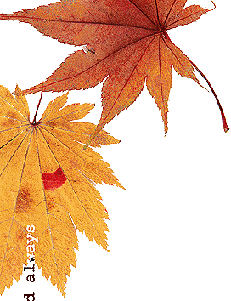 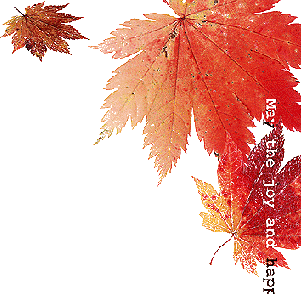 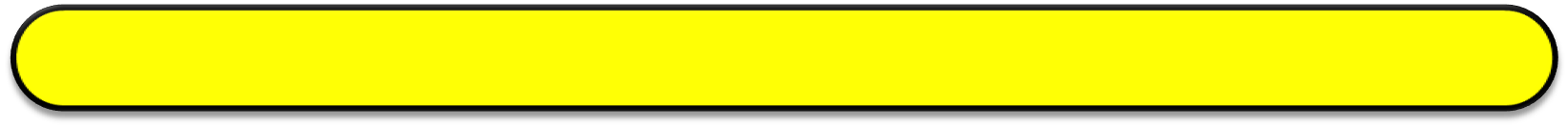 Đây là âm thanh gì?
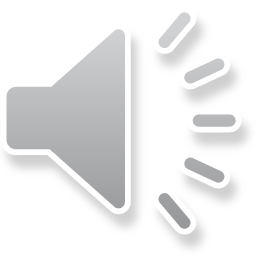 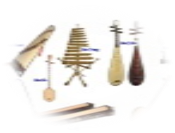 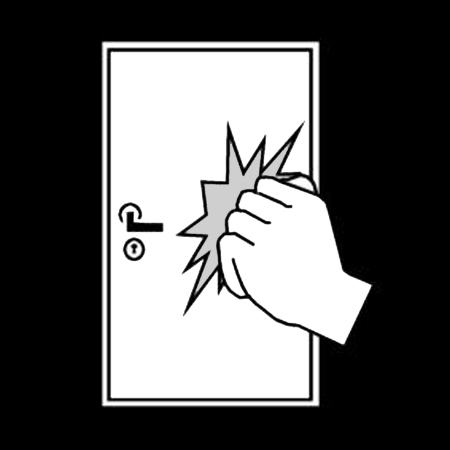 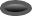 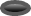 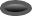 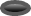 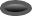 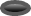 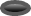 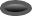 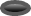 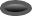 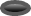 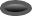 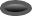 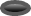 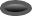 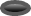 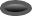 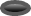 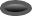 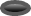 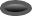 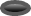 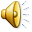 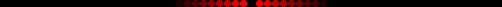 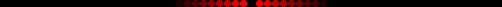 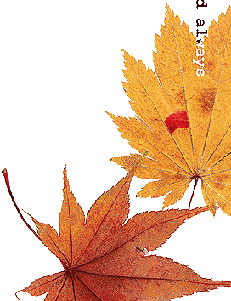 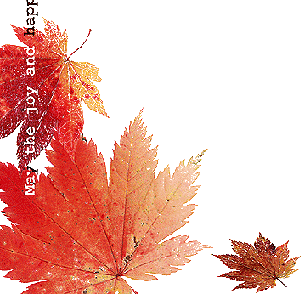 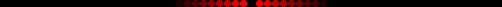 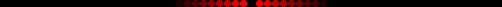 Cô giáo Khóa Son
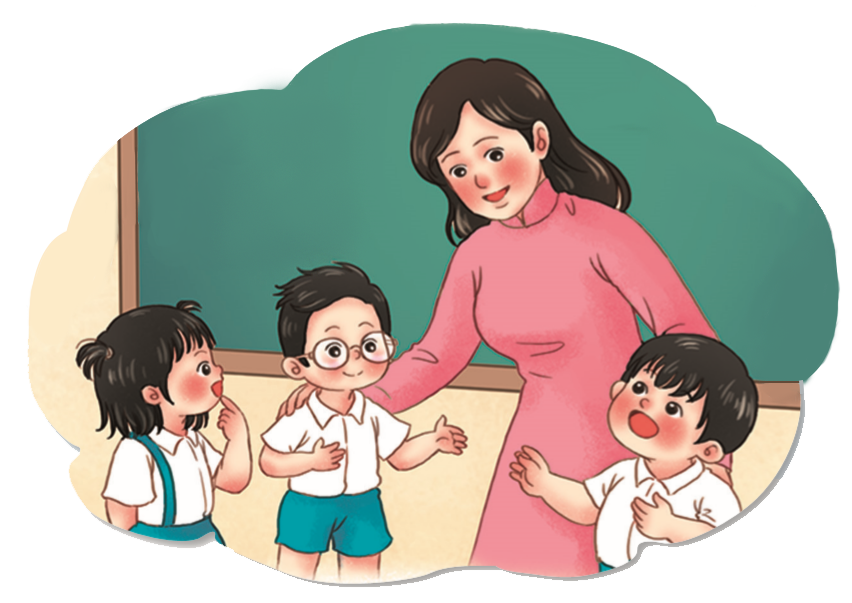 Bạn Rê
Bạn Mi
Bạn Đô
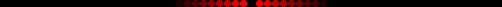 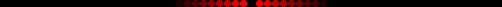 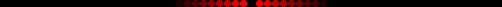 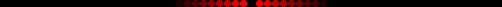 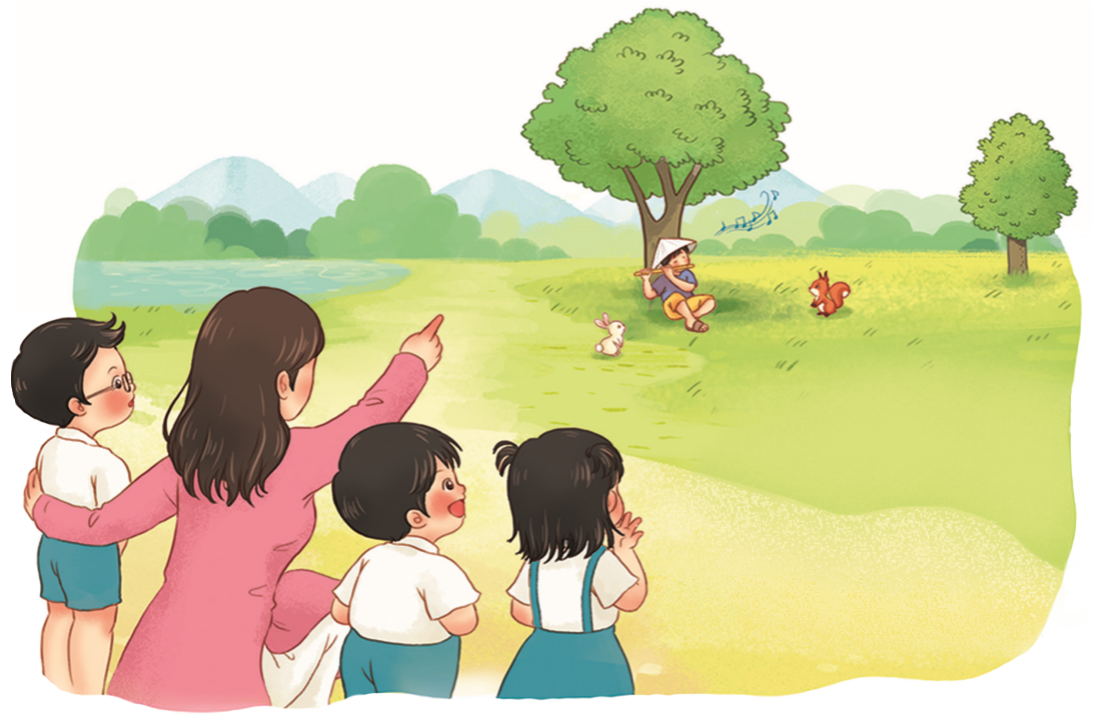 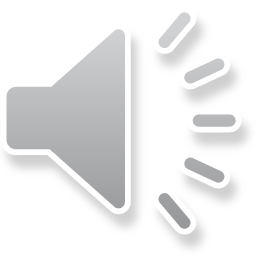 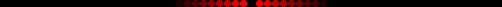 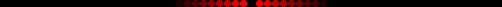 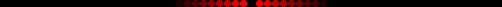 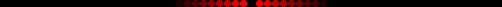 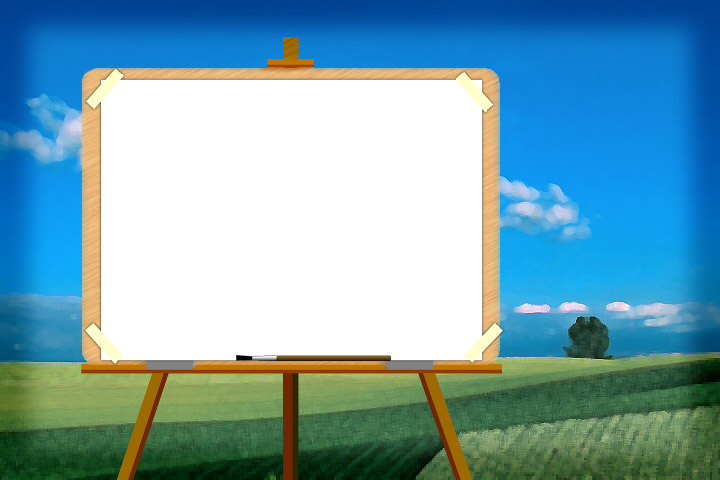 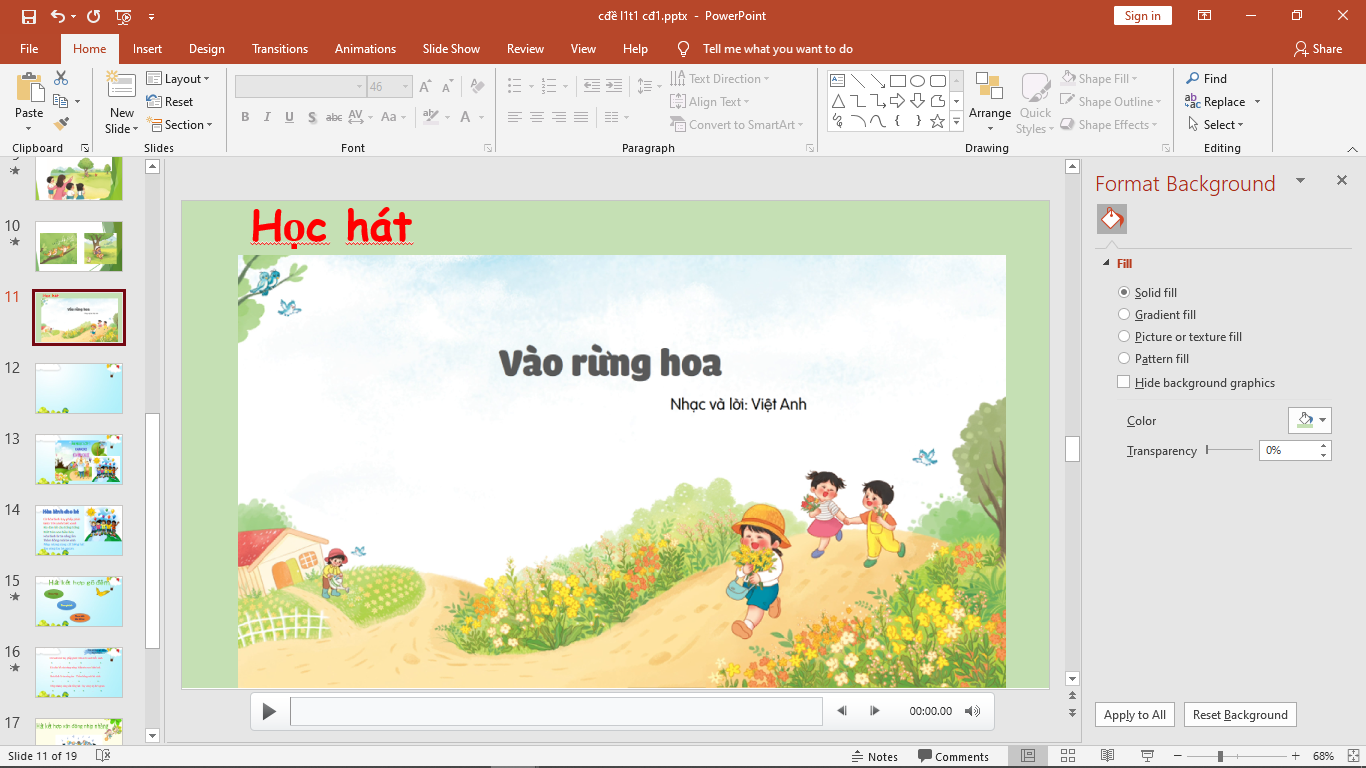 Học hát
VÀO RỪNG HOA
Việt Anh
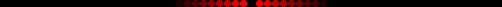 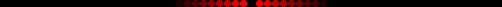 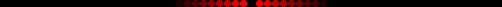 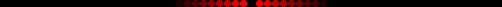 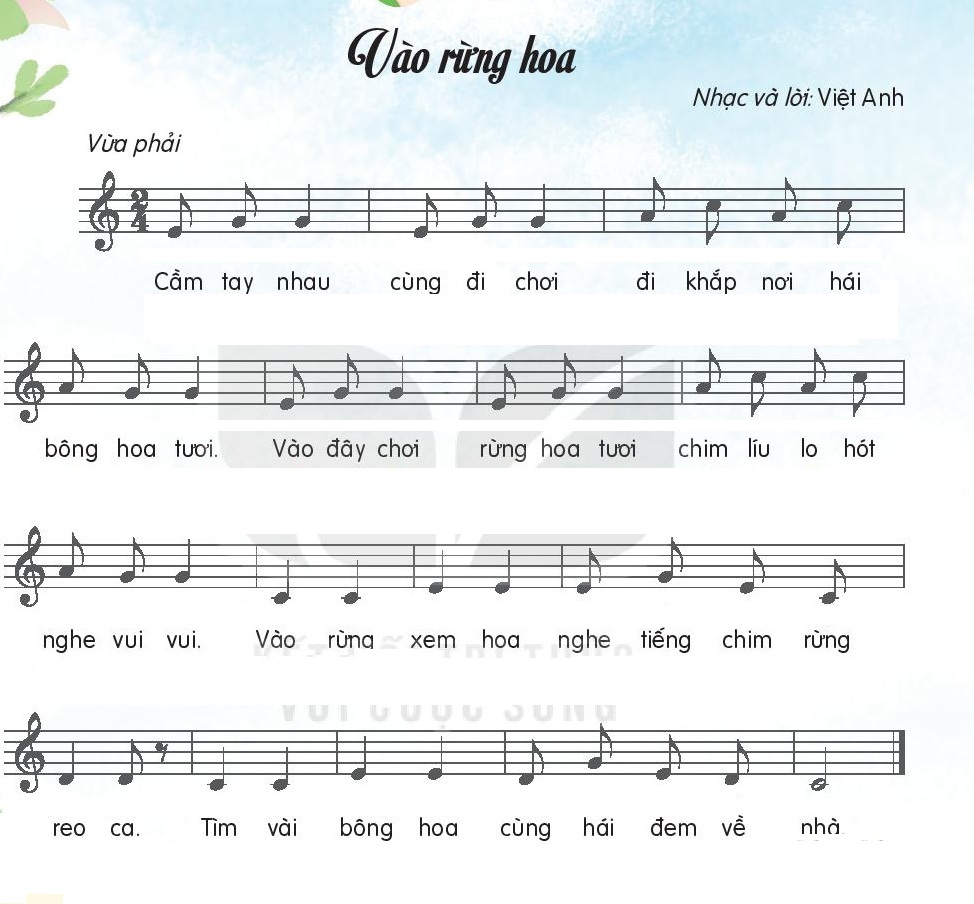 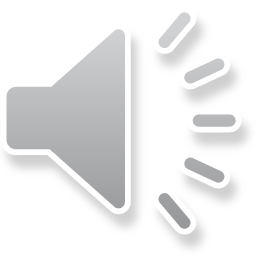 Nghe giai điệu
Nghe hát mẫu
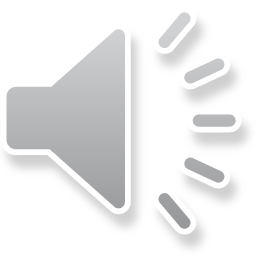 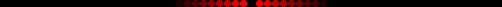 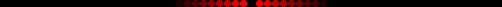 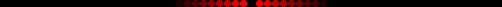 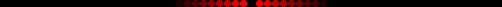 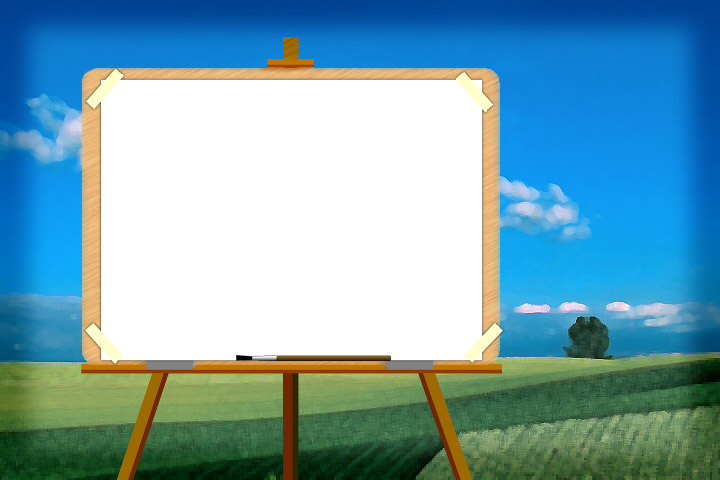 ĐỌC LỜI CA
VÀO RỪNG HOA
Cầm tay nhau cùng đi chơi.
Đi khắp nơi hái bông hoa tươi.
Vào đây chơi rừng hoa tươi.
Chim líu lo hót nghe vui vui.
Vào rừng xem hoa nghe tiếng chim rừng reo ca.
Tìm vài bông hoa cùng hái đem về nhà.
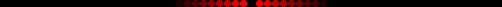 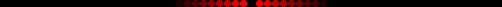 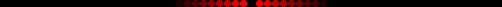 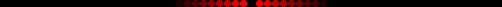 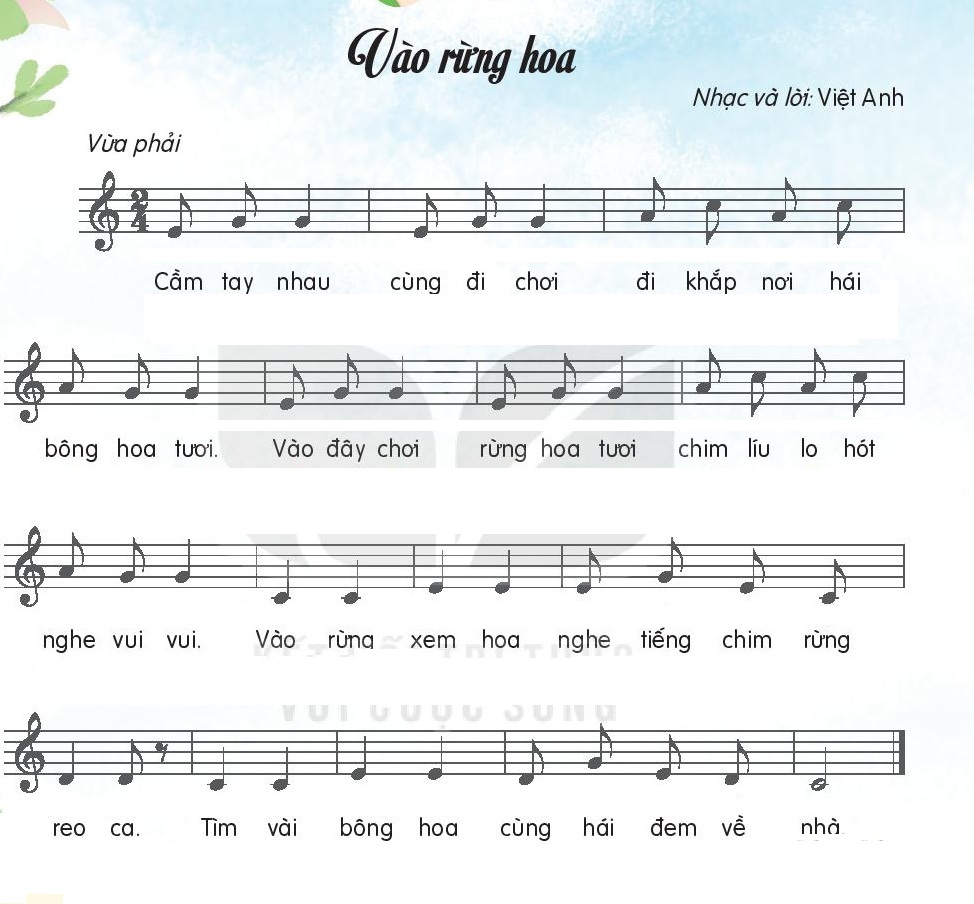 Cả bài
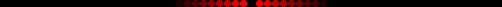 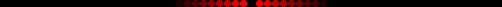 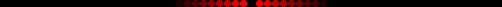 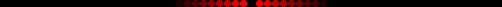 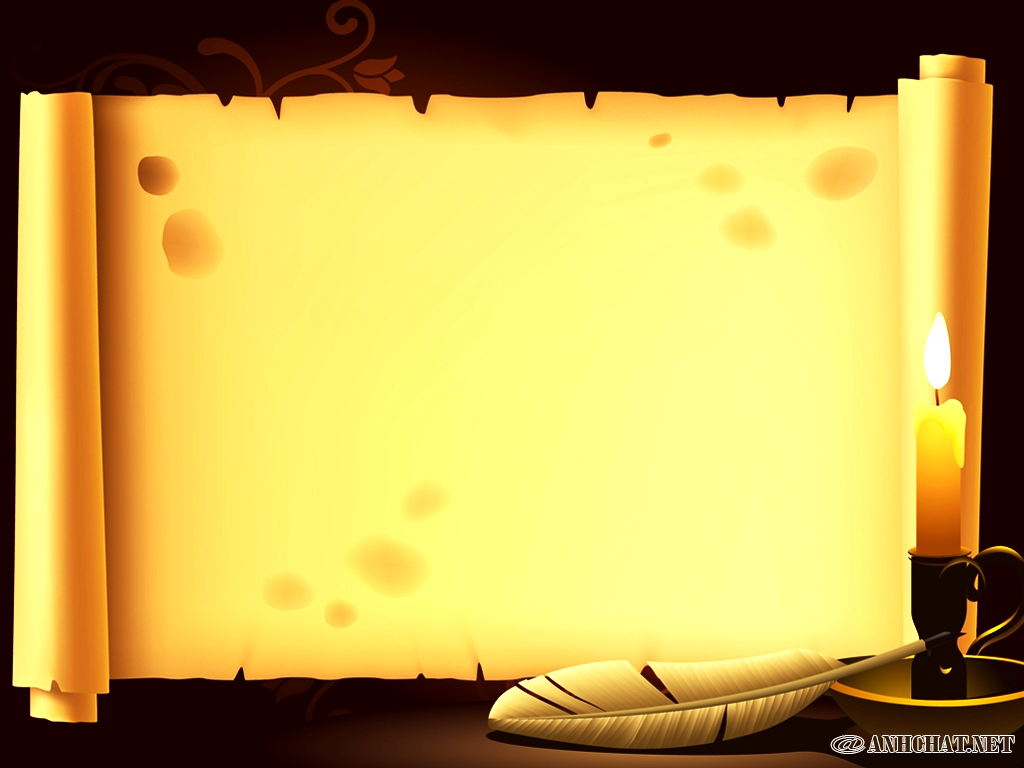 VÀO RỪNG HOA
Việt Anh
HÁT KẾT HỢP
VỖ TAY THEO PHÁCH
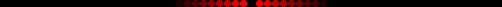 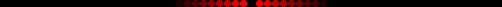 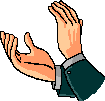 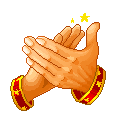 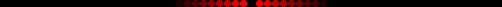 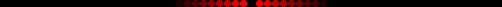 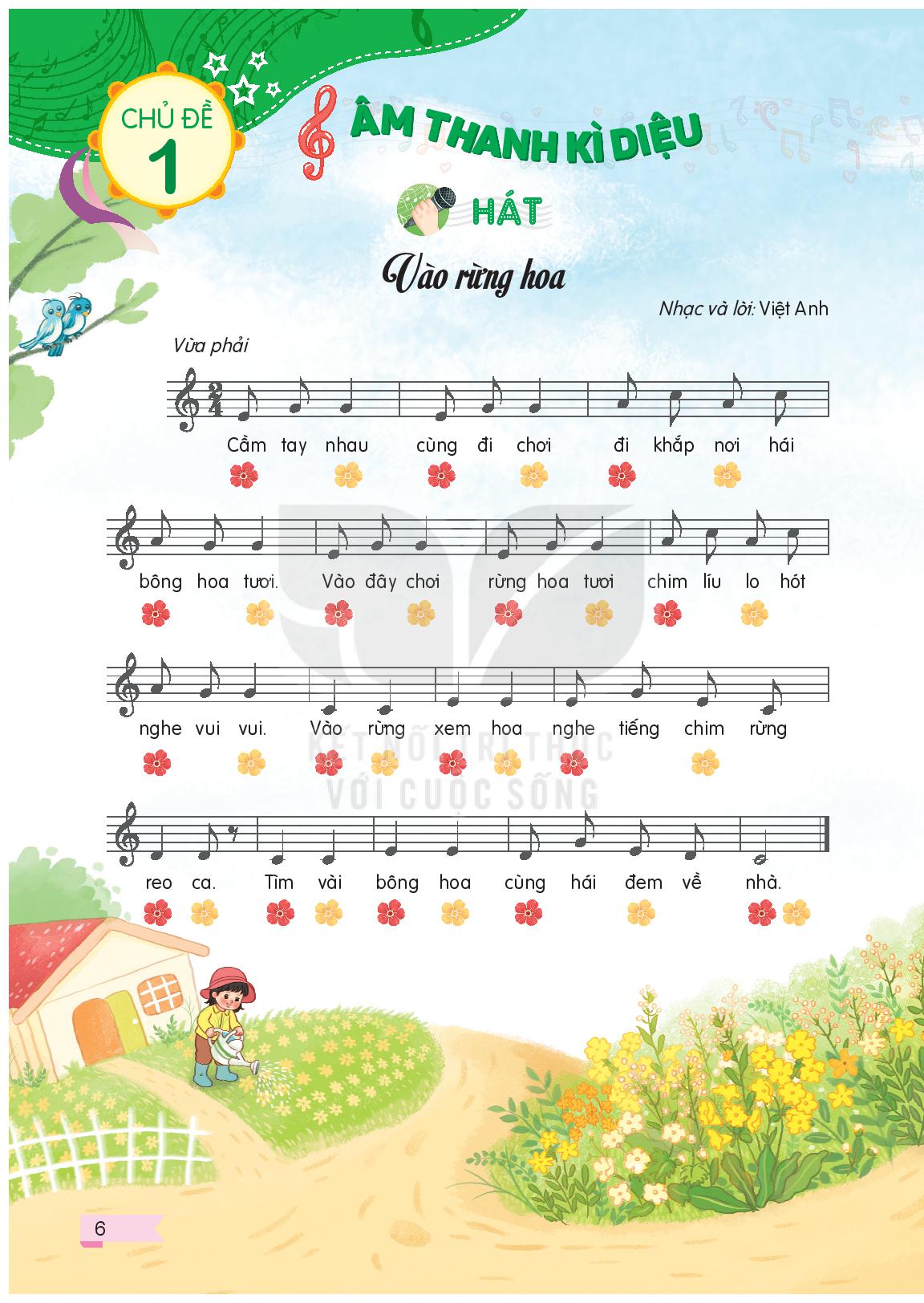 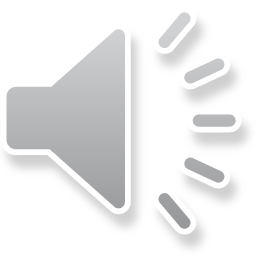 Phách
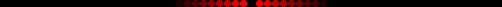 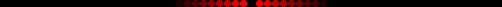 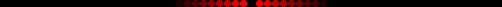 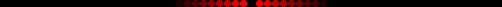 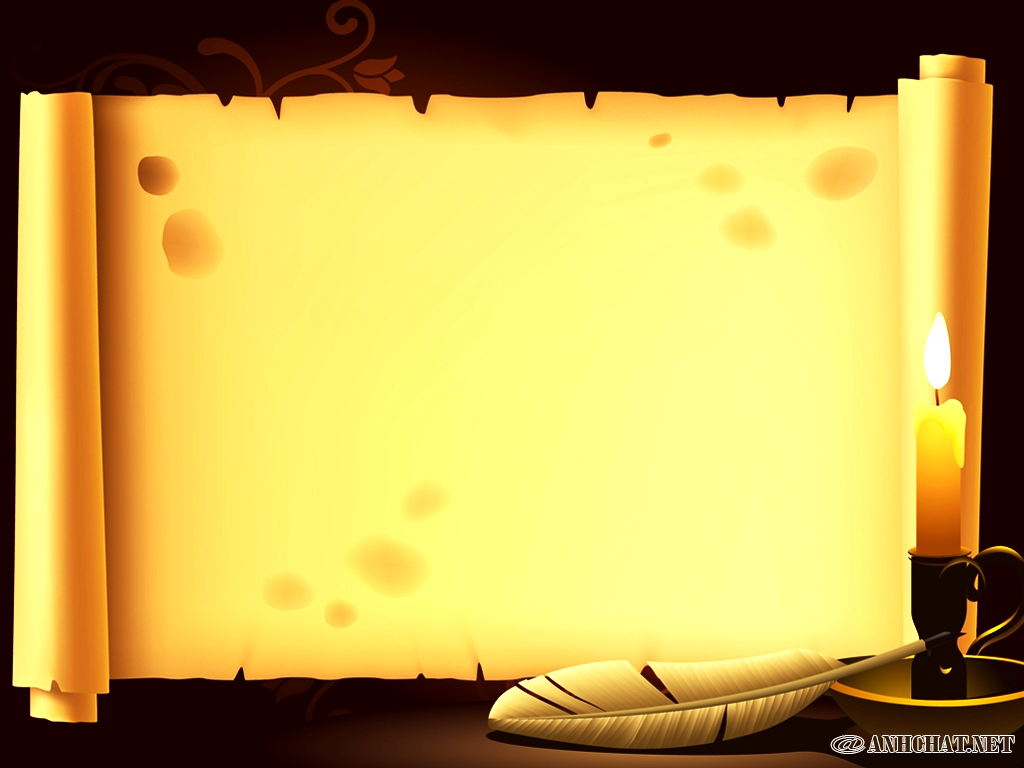 VÀO RỪNG HOA
Việt Anh
HÁT CÙNG NHẠC ĐỆM
KẾT HỢP GÕ PHÁCH
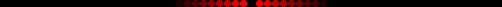 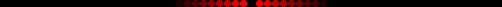 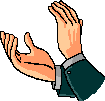 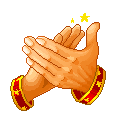 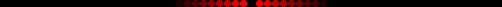 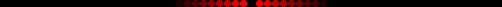 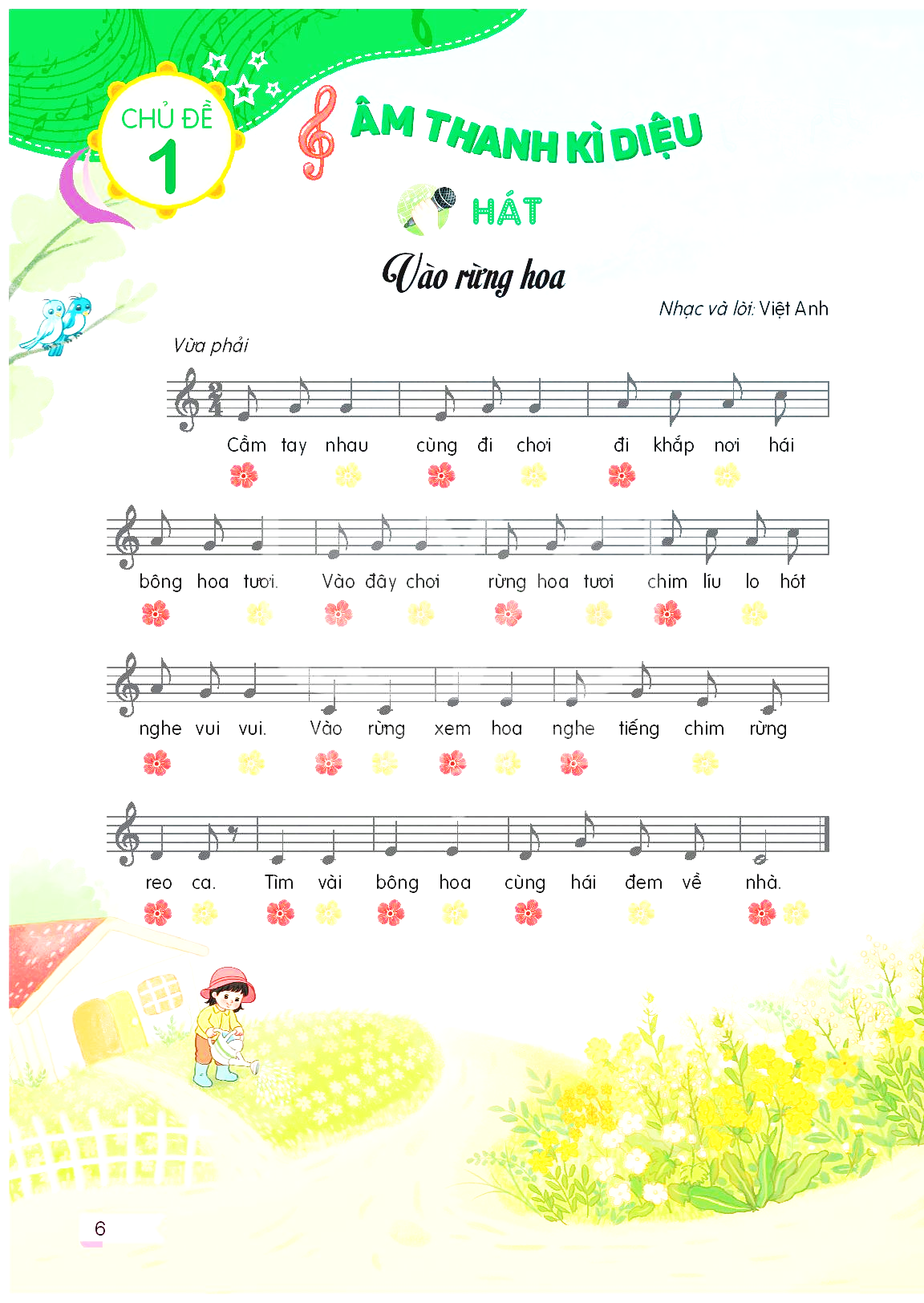 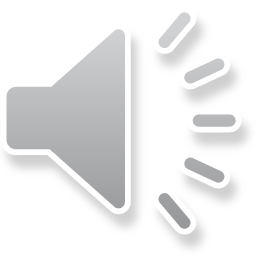 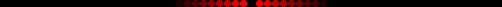 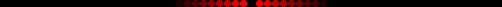 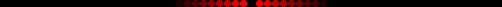